Избирательные кампании как повод для применения внеэкономического принуждения в советской плановой экономике сталинской эпохи (на примере Молотовской области)
Социально-гуманитарный факультет
Образовательная программа «История»
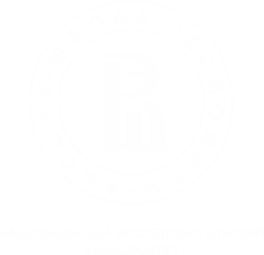 Выполнил:
Студент группы И-17-1
Федюков Николай

Научный руководитель:
к. ист. н., доцент кафедры гуманитарных дисциплин Кимерлинг Анна Семеновна
Пермь, 2020
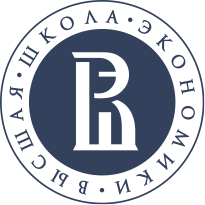 Объект – советский политический режим.

Предмет – действия власти по принуждению к перевыполнению планов в ходе избирательных кампаний в Верховный совет СССР в Молотовской области.

Цель – изучение избирательных кампаний как поводов внеэкономического принуждения в советской плановой экономике сталинской эпохи (на примере Молотовской области).
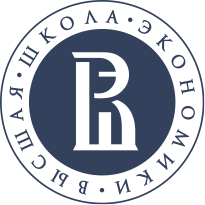 Задачи:
- описать устройство Советского Союза сталинской эпохи как тоталитарное государство;
- описать особенности плановой экономики в СССР сталинской эпохи;
- рассмотреть выборы в Верховный Совет СССР в Молотовской области как мобилизационные политические кампании; 
- показать технологию внеэкономического принуждения в рамках политических кампаний на выборах в Верховный Совет СССР в Молотовской области.
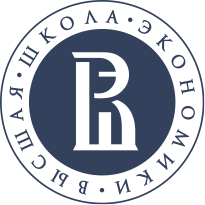 Методология
М. де Серто «Изобретение повседневности. 1. Искусство делать». Изучение повседневности по средствам теории практик для определения в политических кампаниях стратегий и тактик поведения. 
Обычные люди ведут непрерывную незримую борьбу с властью, они создают свое личное пространство, в котором остается место для маневров в рамках стратегий. 

Механизм проведения политических кампаний рассматривается по книге А.С. Кимерлинг «Выполнять и лукавить: политические кампании поздней сталинской эпохи».
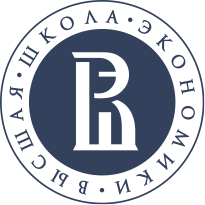 Источники:
-материалы ГАПКа за 1937 год; 
- материалы ПермГАСПИ фонда Пермского Горкома ВКП(б) (№1) и фонда Дзержинского райкома КПСС (до октября 1957 г. Кагановического) отдела партийных профсоюзных и комсомольских организаций (№106) за 1937, 1938, 1946, 1950 года;
-и другие
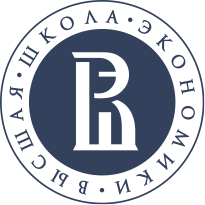 1. Идеологический посыл
Голосование на выборах позиционировалось не как голосование за конкретного кандидата, а как оказание поддержки политики партии.

Участие в выборах – прямая обязанность каждого советского гражданина.

ПермГАСПИ. Документы (докладные записки, письма, протоколы и др.), направленные в горком ВКП(б) о ходе предвыборной кампании в Верховный Совет СССР в Пермском районе 1937
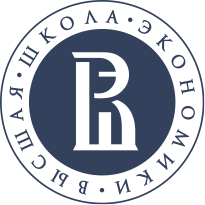 Средства массовой печати обязывались оказывать поддержку партии.

ПермГАСПИ. Фонд Пермского Горкома ВКП(б) 1950.
Партия предупреждала, что враги народа сделают всё возможное, чтобы сорвать выборы.
Например, на заводе №98 работали группы польских и японских шпионов, кулаков, татар и белогвардейцев.

ПермГАСПИ. Протокол пленума Горкома ВКП(б) о работе по приему в партию, ходе подготовки выборов в Верховный Совет СССР и организационных вопросах. 1937.
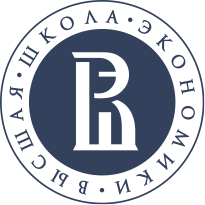 2. Организационный
Вместо подготовки к выборам, на заводских собраниях организовывались распития алкогольных напитков.

Агитаторы старались различными способами избежать работы: указывали на свою некомпетентность, алкоголизм, старались выйти в отпуск или на больничный.


ПермГАСПИ. Стенограмма пленума горкома ВКП(б). 1937.
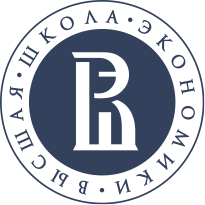 Были случаи, когда пенсионеры отказывались записываться в списки избирателей, из-за страха попасть в «ад» из-за этого.

ПермГАСПИ. Докладные записки, направленные в горком ВКП(б) о массово-политической работе в период предвыборной кампании и итогах выборов депутатов Верховного Совета СССР. 1937
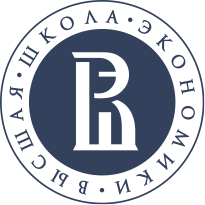 3. Мобилизация масс
За месяц до выборов большинство предприятий обязывались давать ежедневный отчет о проделанной работе.

Отчеты о проведенной работе агитаторов содержали недостоверную информацию

ПермГАСПИ. Стенограмма Горкома ВКП(б). 1937.
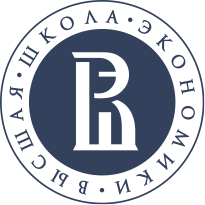 Чтобы избежать наказания за допущение возможных ошибок в списках избирателей, составители перекладывали данную работу на несовершеннолетних.

Большое количество человек оказались не включёнными в списки избирателей 

ПермГАСПИ. Протокол №5 пленума Горкома ВКП(б) о работе по приему в партию, ходе подготовки выборов в Верховный Совет СССР и организационных вопросах. 1937.
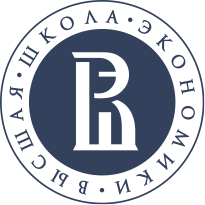 Объявление дня выборов обязывалось отметиться перевыполнением производственных планов. 

Докладные записки, направленные в горком ВКП(б) о массово-политической работе в период предвыборной кампании и итогах выборов депутатов Верховного Совета СССР.
За 10 дней до выборов объявлялась Стахановская\Сталинская декада, целью которой являлось ежедневное перевыполнение производственных планов.

ПермГАСПИ. Документы (докладные записки, письма, протоколы и др.), направленные в горком ВКП(б) о ходе предвыборной кампании в Верховный Совет СССР в Пермском районе. 1937.
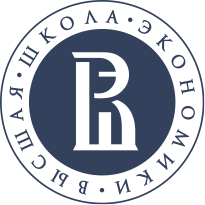 Для мотивации работников создавались доски почета\позора. Иногда создавались газеты в стиле Крокодила для высмеивания отстающих в выполнении планов рабочих. Передовикам производства продавалась водка в столовых заводов.

ПермГАСПИ. Дзержинский райком КПСС (до октября 1957 г. Кагановический). 1950.
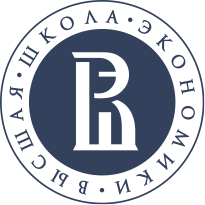 4. Реализация целей и задач кампании
Празднование дня выборов продолжалось с раннего утра до поздней ночи. Сообщалось и большом количестве еды, игрушек для детей, фильмов.

ПермГАСПИ. Пермский Горком ВКП(б). 1937.
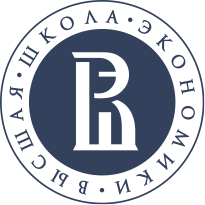 5. Подведение итогов
Во время подведения итогов говорилось о массовом перевыполнении производственных планов, но на пленумах после выборов говорилось о невыполнении планов тех заводов, ставших передовиками производства.

ПермГАСПИ. Стенограмма пленума горкома ВКП(б). 1938.
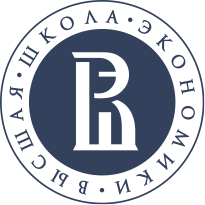 Голосование
Для голосования каждый избиратель получал 2 бюллетеня, которые необходимо было сложить в конверт, заклеить его и опустить в урну. Никаких помет не предполагалось. 

ПермГАСПИ. Документы (докладные записки, письма, протоколы и др.), направленные в горком ВКП(б) о ходе предвыборной кампании в Верховный Совет СССР в Пермском районе. 1937.
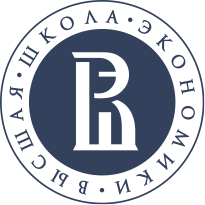 Итог
Целью выборов в Верховный Совет СССР являлось не обеспечение демократического механизма сменяемости центральной власти, а организация лояльности и мобилизация советских граждан, для чего местные руководство использовало различные тактики.